Simulations of DA measurements
with strong shaker
l 66TH MEETING OF THE ESRF l 30-31 May 2014 l Author
1
26/07/2013
outline
Simulation of blow-up with the shaker using Benoit’s signal.
Chromaticity dependence
Simulation of DA measurement
l 66TH MEETING OF THE ESRF l 30-31 May 2014 l Author
Page 2
26/07/2013
Simulation of blow-up as a function of chromaticity
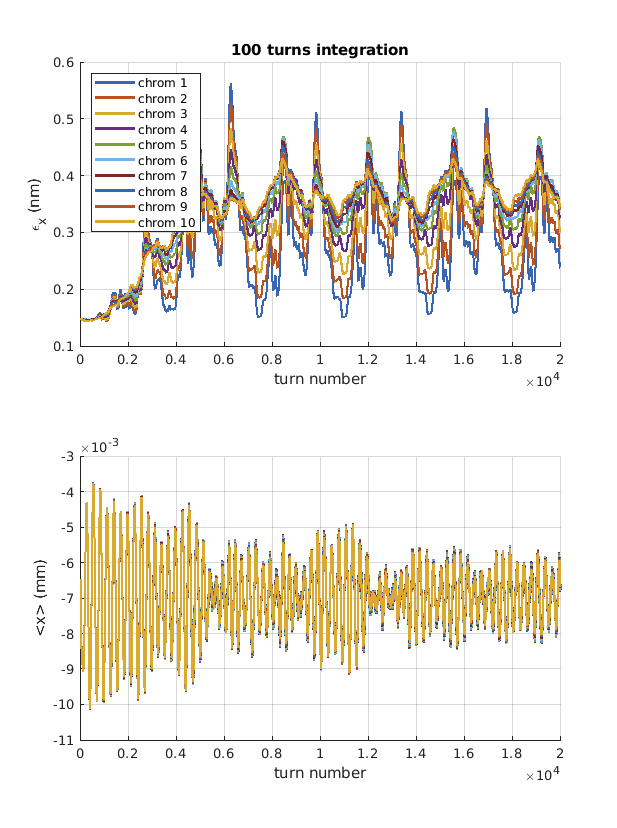 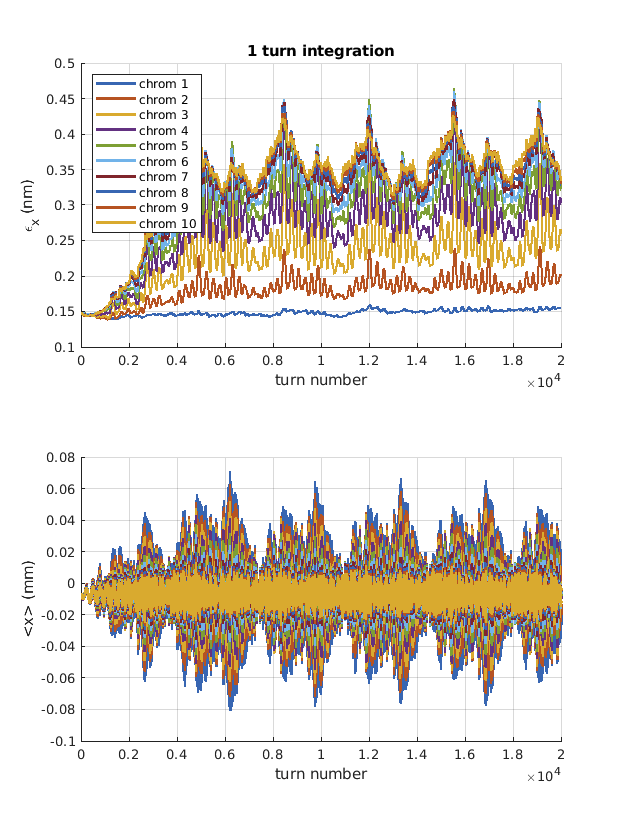 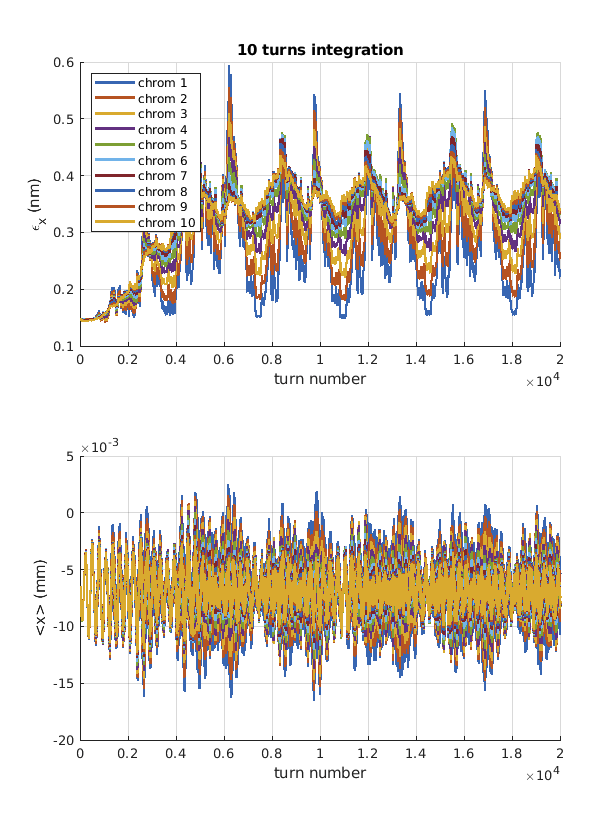 l 66TH MEETING OF THE ESRF l 30-31 May 2014 l Author
Page 3
26/07/2013
Fast ring with physical apertures at 5 mm
The idea is to use a fix amplitude of the shaker and then move a scraper until you see a change of the slope.

If the DA is only defined by the physical aperture, then the simulation is not very interesting, so I want to build a fast ring with a finite DA due to nonlinear dynamics.
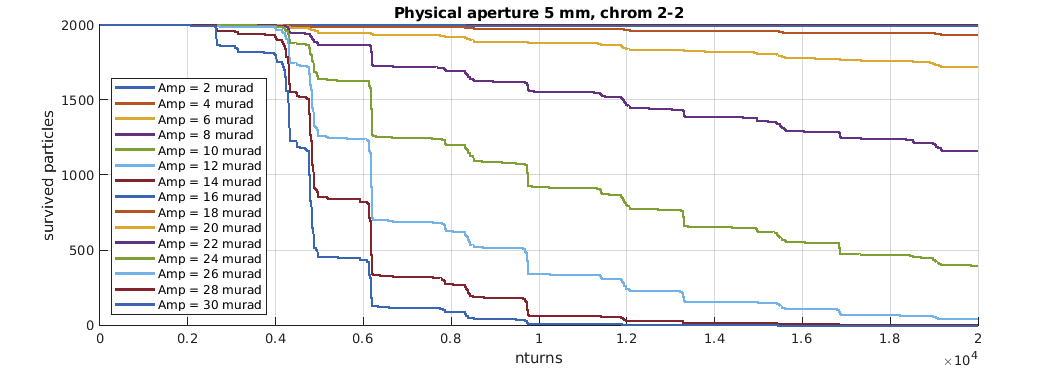 l 66TH MEETING OF THE ESRF l 30-31 May 2014 l Author
Page 4
26/07/2013
Fast ring with a sextupole and physical apertures
Fast ring with the following elements:
RF cavity
6x6 linear matrix with radiation damping
Nonlinear element with chromaticity and amplitude detuning
Physical aperture at 5mm/3mm (h/v)
A single SF sextupole
At 10000 turns the DA is fully converged to slightly less than 2 mm.
l 66TH MEETING OF THE ESRF l 30-31 May 2014 l Author
Page 5
26/07/2013
Shaker amplitude well tuned
When the shaker is well tuned to give almost no losses at scraper fully open, we see when the scraper intercepts the DA.
l 66TH MEETING OF THE ESRF l 30-31 May 2014 l Author
Page 6
26/07/2013
Stronger shaker amplitude
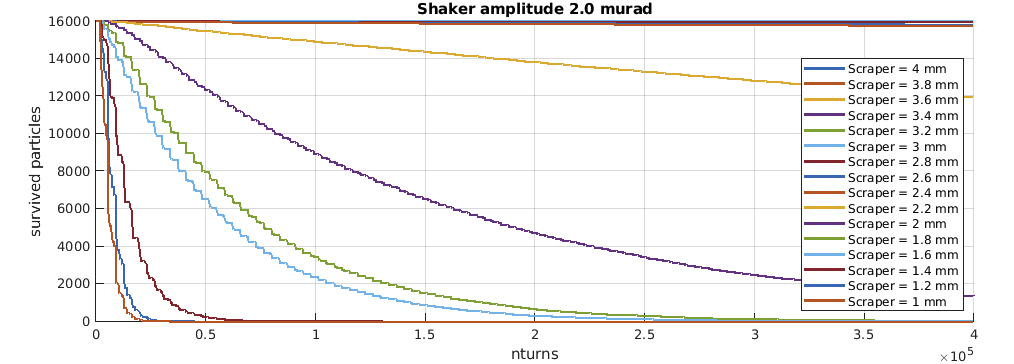 With stronger shaker amplitude the simulation is unclear.

Even if the DA is 2 mm, the scraper at 3-4 mm changes the measured DA.

Is this real? 
Can a scraper much larger than the DA reduce the DA?
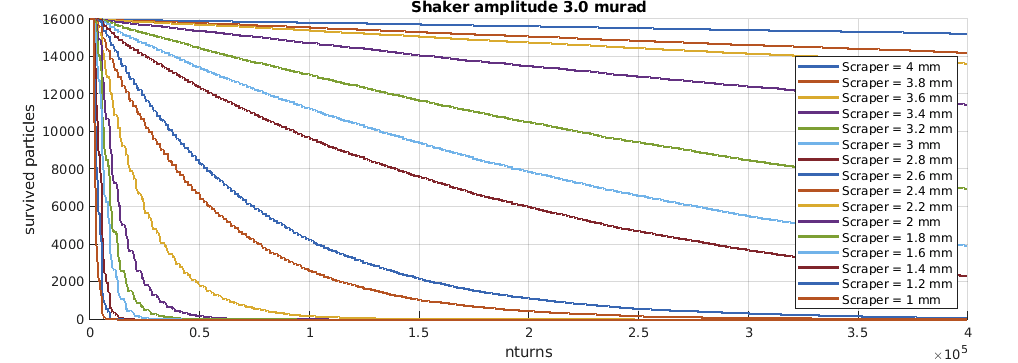 l 66TH MEETING OF THE ESRF l 30-31 May 2014 l Author
Page 7
26/07/2013
Standard DA simulation with different physical apertures
Also with standard DA simulations the physical apertures can reduce the DA much more than what expected (by me, maybe you knew already).
4 mm
5 mm
3 mm
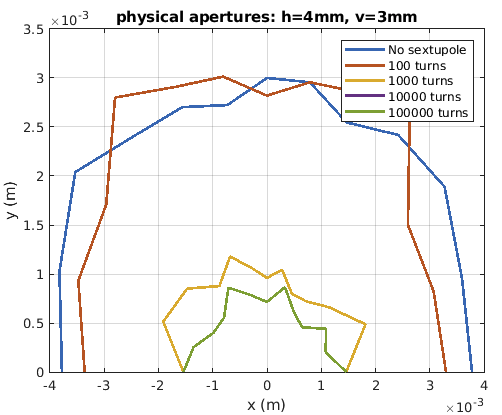 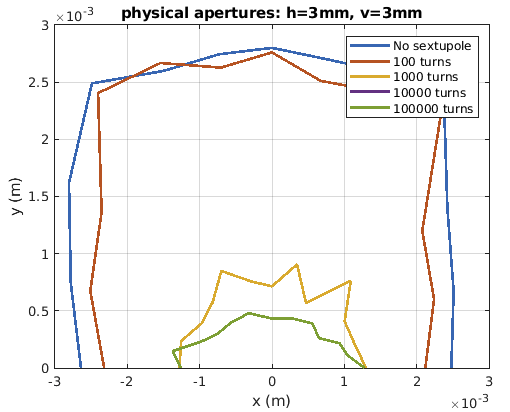 l 66TH MEETING OF THE ESRF l 30-31 May 2014 l Author
Page 8
26/07/2013